Week 9 PPT
Welcome
Make sure phones are away, pencils are sharpened, and you are in your seat when the bell rings.


Honors: Turn in your response book and Denial Film guide if you haven’t already. You need the green Elements of Literature book in the back of class

Standard: Turn in your Study guide then we will take the Night Test


Phones should be off your desk and NO FOOD.
Week 9:
Monday, 10/23
Grammar Rule: A compound-complex sentence contains two or more independent clauses and at least one subordinate clause.

Example (do not copy): Cora waited for just the right moment to ask Kareem to the banquet, and he promptly accepted her invitation, adding that he had been planning to ask her.
Sentence Correction
Copy the following sentence, correct if necessary, underline the clause(s), and identify the clauses.

After they married, Duncan was determined to be a good husband but his wife became cantakerous with him.
Vocabulary
AMELIORATE- to improve
CANTANKEROUS- ill-tempered
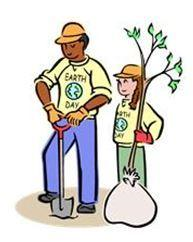 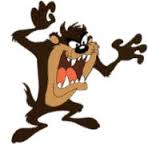 Tuesday and Wednesday, 24th and 25th
We will be in the computer lab/media center completing benchmark testing
Modeled like your final exam, EOC. Meaning, it is skill based
Will count as the last test/project grade in the grade book
What you should do beforehand….
Check to make sure you can access PowerSchool, the testing will be through SchoolNet
I can change your password if need be, but you must tell me after class/after school/before school
Everyone has an account; I have checked. The question is, can you successfully log on?
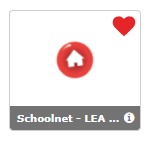 Honors Only – Character Essay
Had a few emails and questions, but was not able to answer in a timely manner 

Revised due date of tonight at midnight. Can resubmit on turn tin

Will have tutoring only Wednesday of this week after school, so plan accordingly
Honors:
Read the CNN article silently 
On a separate page answer the 4 questions
After you finish, complete Intro to Oedipus Rex background notes using the Elements of Literature book
Week 9:
Tuesday, 10/24
Grammar Rule: Identify the following sentences by their correct type:
simple
compound
Sentences
1. The Bugatti Motor Club hosted an exhibit of old motoring prints.
2.Bill gave a speech, and I took notes.
3. The store employees decorated the storefront, the manager put on his best suit, and the customers arrived promptly at eight.
4. We students were very proud of our prize-winning principal.
5. Our short film was shown in one of the theatres downtown; it was fairly well recieved.
Vocabulary
CYNICAL- believing that people are motivated by selfishness; pessimistic
ENTICE- to lure
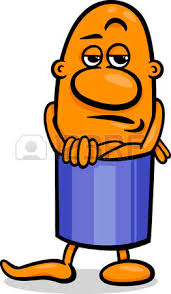 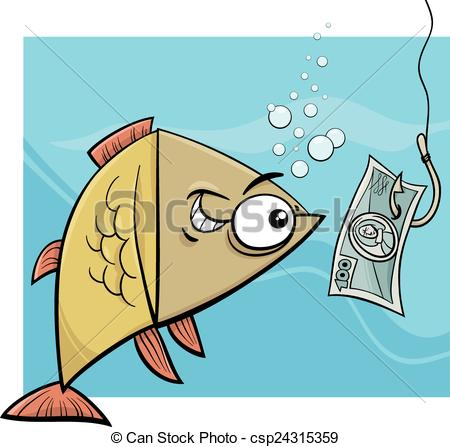 Week 9:
Wednesday, 10/25
Grammar Rule: Identify the following sentences by their correct type:
complex
compound-complex
Sentences
1. When our team finished the project, we all went out to lunch at the Mumbai Grill, and our friend Amrit met us there.
2. The hotel guests were surprised when the alarm went off.
3. Georges Bizet was the French composer who wrote Carmen, which is definitely my favorite opera.
Vocabulary
HERETICAL- characterized by departure from accepted beliefs or standards
LAUD- to praise
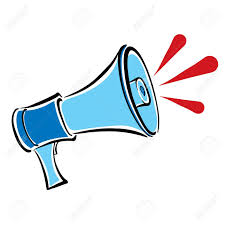 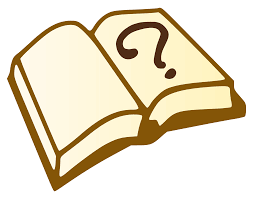 Week 9:
Thursday, 10/26
Grammar Rule: Identify the following sentences by their correct type:
simple
compound
complex
compound-complex
Sentence Correction
1. The Key Club requested donations from everyone at school.
2. The club members accepted whatever was donated, but they welcomed housewares most.
3.Because the principal donated a vacuum cleaner, the soccer coach contributed a set of dishes,  and several of the teachers provided towels and sheets.
4. They gave all the profits that they had made from the sale to the city’s homeless shelter when the bake sale was over.
Vocabulary
RESILIENT- able to recover promptly
VAPID- lacking liveliness or interest; dull
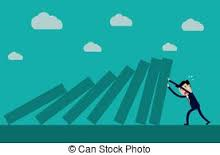 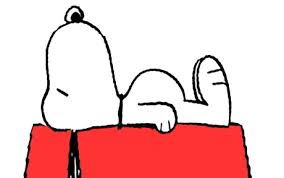